The Clinical Competency Committee
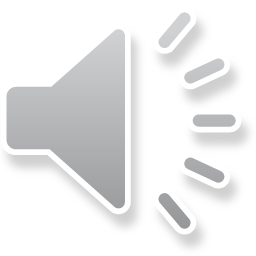 Dean Seehusen, MD, MPH
Associate Dean for Graduate Medical Education
Professor of Family Medicine
Learning Objectives
Upon completion of this session, participants should be able to:

Define the minimal membership of the Clinical Competency Committee and who else may be included
Describe preparation for a CCC meeting
Describe at least two best practices for running a CCC meeting
Name at least three factors that significantly contribute to positive or negative functioning of the CCC
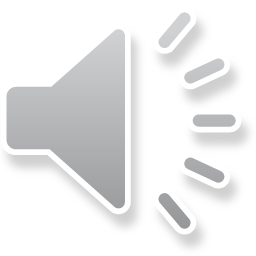 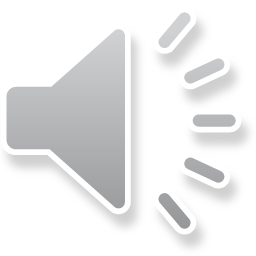 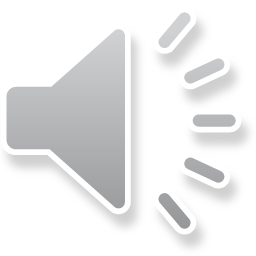 Agenda
Background on resident evaluation
The benefits of the CCC
Structure of the CCC
CCC meetings
Additional CCC tips and thoughts
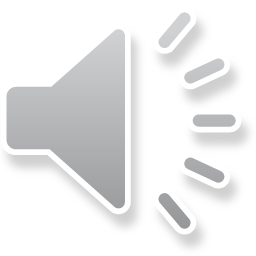 Resident Evaluation
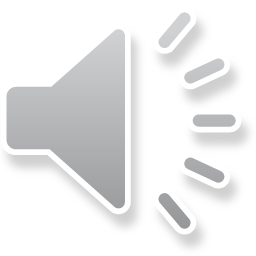 Competency: Who Decides and How
Traditionally, competency was assumed at the end of a defined period of training
This ignores individual variation among trainees
The PD essentially bore the full weight of deciding
Disagreements were difficult to resolve
The ACGME started a movement toward competency-based evaluation in the 1990
6 core competencies
Milestones
Entrusted Professional Activities (EPA) in the future?
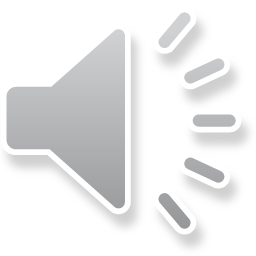 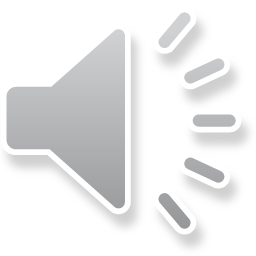 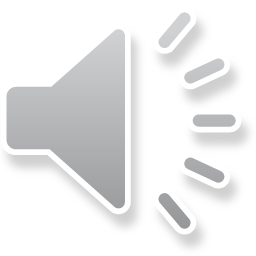 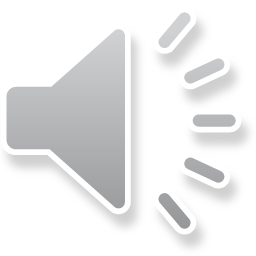 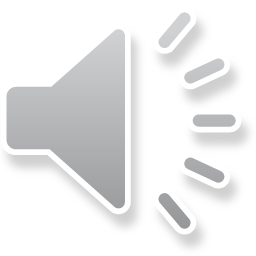 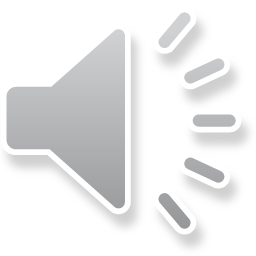 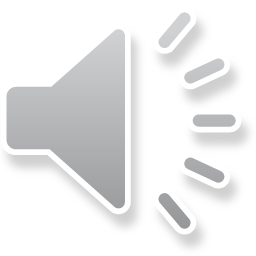 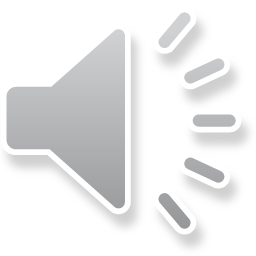